間ちがえやすい送り仮名クイズ４年生
小学校で習う漢字の送り仮名を答えるクイズです。しっかり覚えましょう。
１
正しい　送り仮名を　答えなさい。
改ためる？
改める？
改る？
あらためる
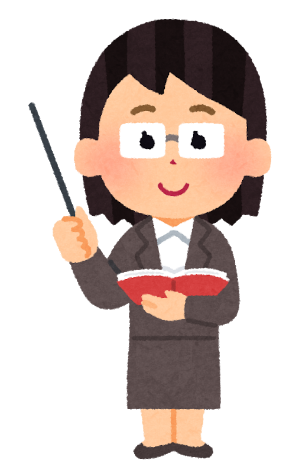 改
あらためる
十、土は小学校１年生の漢字
２
正しい　送り仮名を　答えなさい。
産まれる？
産れる？
うまれる
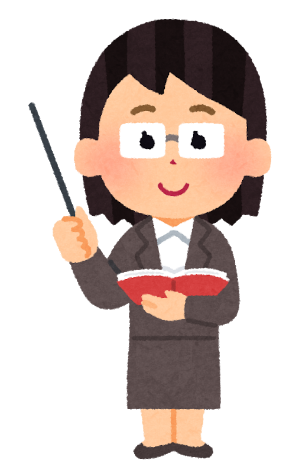 産
うまれる
十、土は小学校１年生の漢字
３
正しい　送り仮名を　答えなさい。
試みる？
試ろみる？
試る？
こころみる
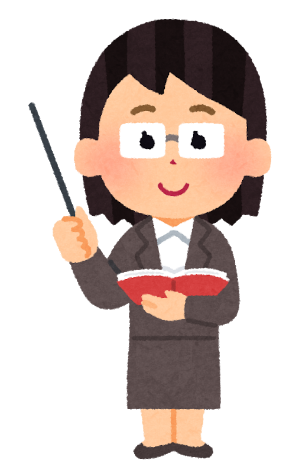 試
こころみる
十、土は小学校１年生の漢字
４
正しい　送り仮名を　答えなさい。
変わる？
変る？
かわる
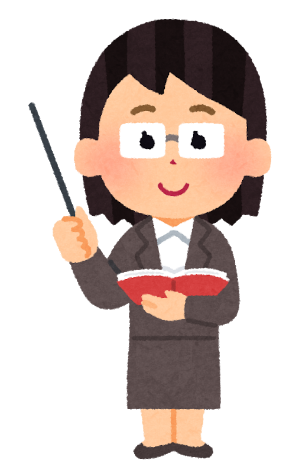 変
かわる
十、土は小学校１年生の漢字
５
正しい　送り仮名を　答えなさい。
群れる？
群る？
むれる
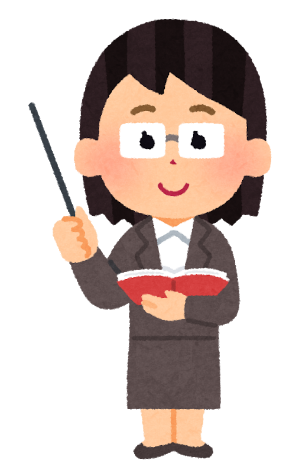 群
むれる
十、土は小学校１年生の漢字
６
正しい　送り仮名を　答えなさい。
栄える？
栄る？
さかえる
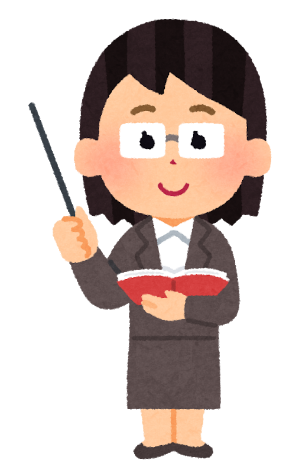 栄
さかえる
十、土は小学校１年生の漢字
７
正しい　送り仮名を　答えなさい。
果たす？
果す？
はたす
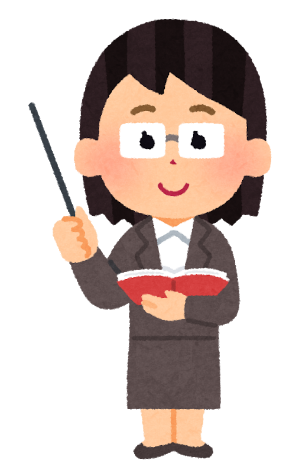 果
はたす
十、土は小学校１年生の漢字
８
正しい　送り仮名を　答えなさい。
浴びる？
浴る？
あびる
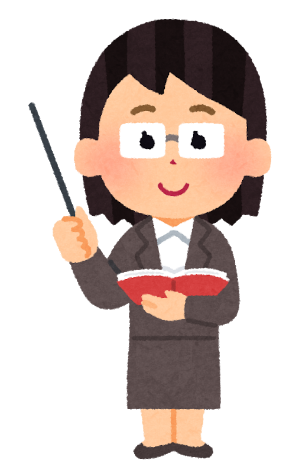 浴
あびる
十、土は小学校１年生の漢字
９
正しい　送り仮名を　答えなさい。
加わる？
加る？
くわわる
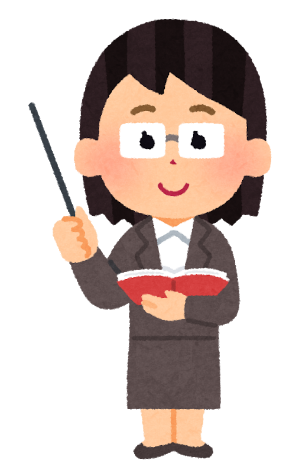 加
くわわる
十、土は小学校１年生の漢字
10
正しい　送り仮名を　答えなさい。
省みる？
省りみる？
省る？
かえりみる
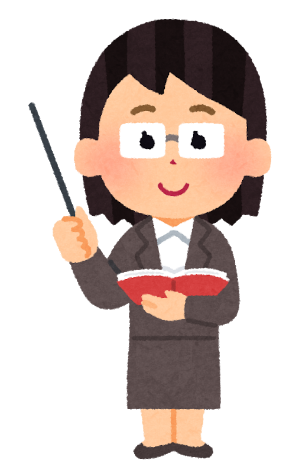 省
かえりみる
十、土は小学校１年生の漢字